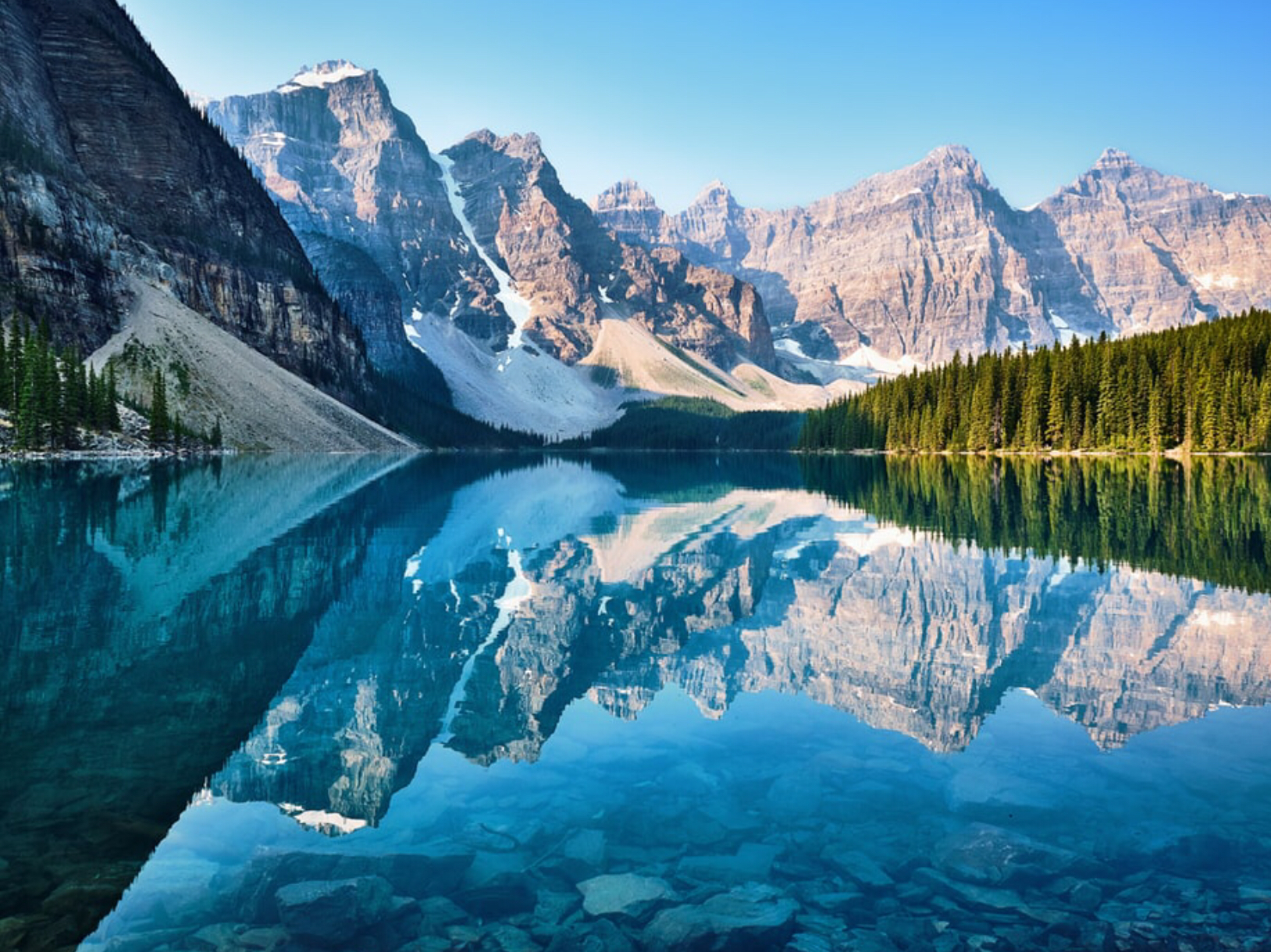 Banff
Justin
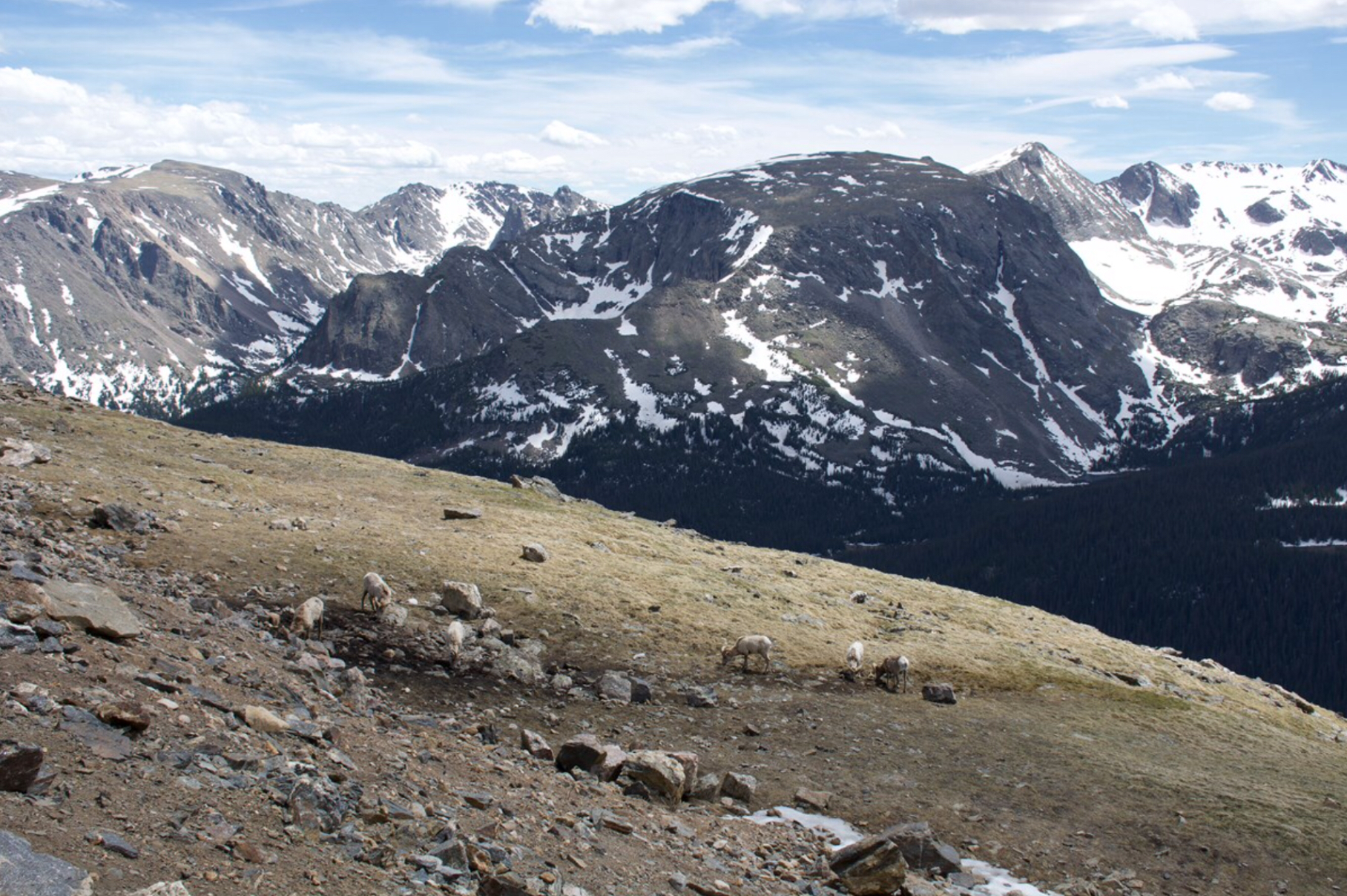 Physical Landforms and Economic Activities
Mountains
  - Mountain climbing
  - Skiing and Snowboarding 
 Why mountains exist
  - Plates under earth move and push ground up creating mountains
Lakes
  - Hiking
  - Canoeing 
  - Fishing
  - Swimming
 Why lakes exist
  -  Formed by glaciers
  - Glaciers carved out great pits and scrubbed the land as they moved slowly along
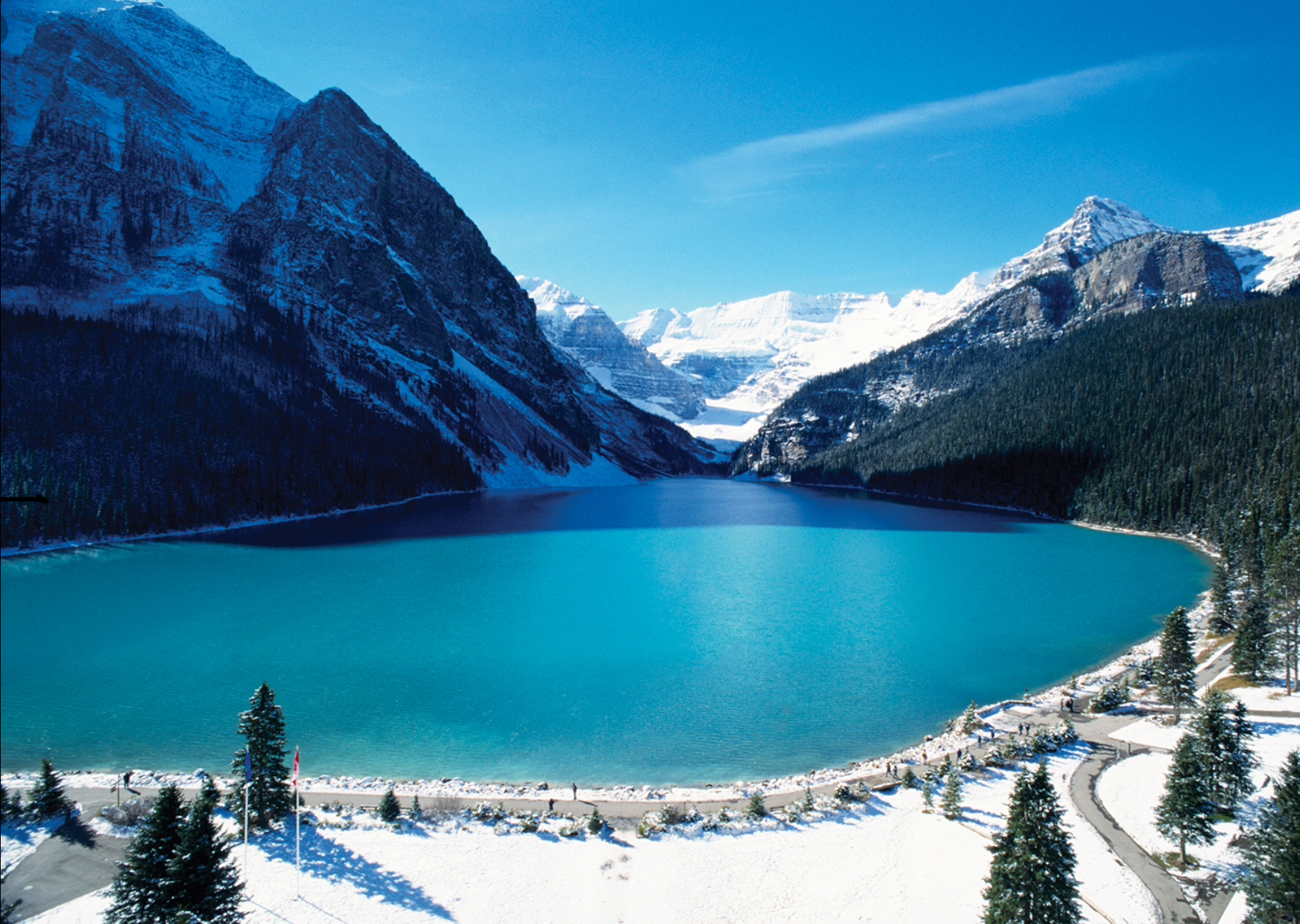 Climate and Economic Activities
Summer
  - Low humidity, warm temperatures and long daylight hours
  - Average highs are about 21°C and average lows around 7°Come 
  Economic Activities: Boat tours, Biking, water rafting.
  Economic Benefit: Crop growing 
Autumn
  - Average temperatures dropping, but remains above freezing levels
Winter
  - Snow begins to fall on November
  - Average temperatures around -12°C
  Economic Activities: Snowmobiling, Ice walks,Ice skating, Ice climbing, Cave tours.
Spring
   Economic Benefit: Skiing
  - Rain and warm temperatures starts to melt the snow. However, snow on the mountains remain until                    mid-summer
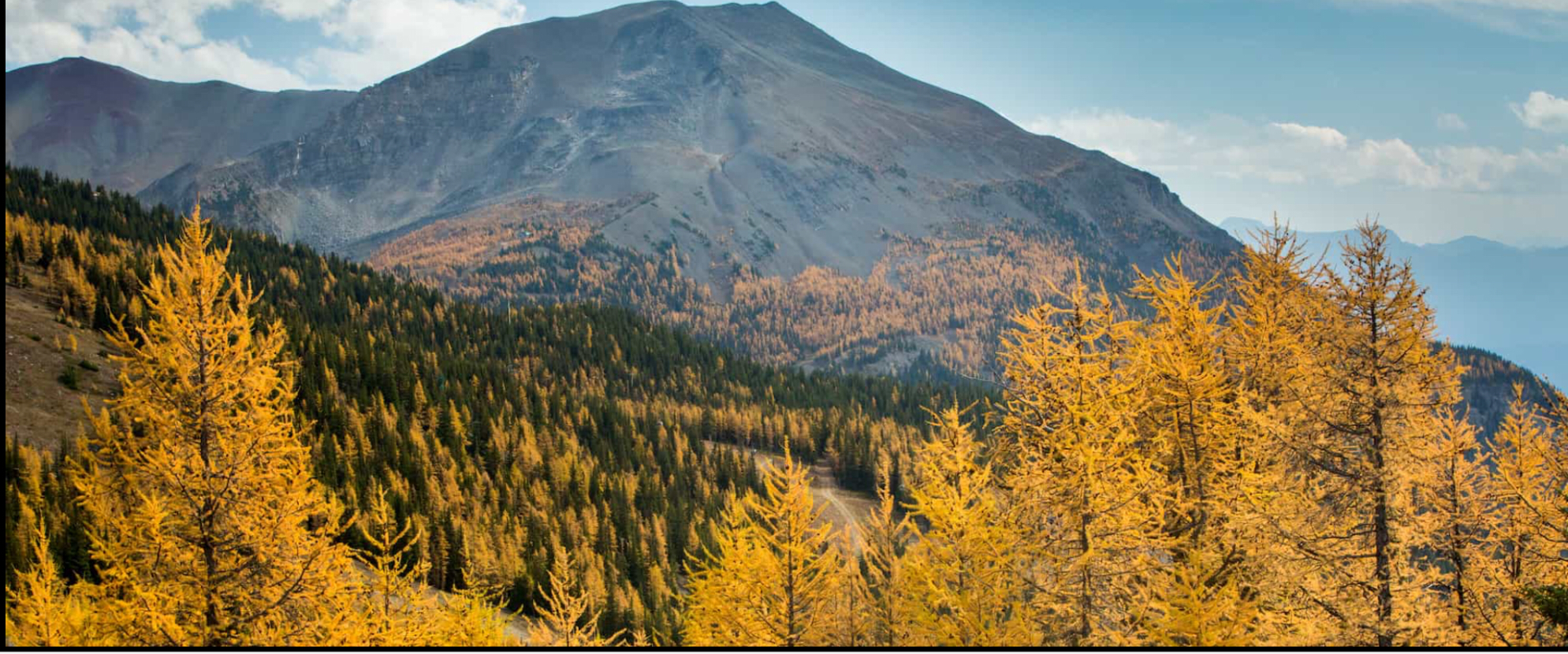 Vegetation and Economic Activities
Montane Zone 
  - Grassy meadows
  - Many types of trees: Douglas fir, White spruce, Trembling aspen, Lodgepole pine.
Economic Activity: Animal watching
Subalpine Zone
  - Large, closed coniferous forest
  - Englemann spruce, subalpine fir, and Lodgepole pine
 Economic Benefits: Harvesting of timber, campgrounds, resorts, cross-country